COLOR YOUR LIFE
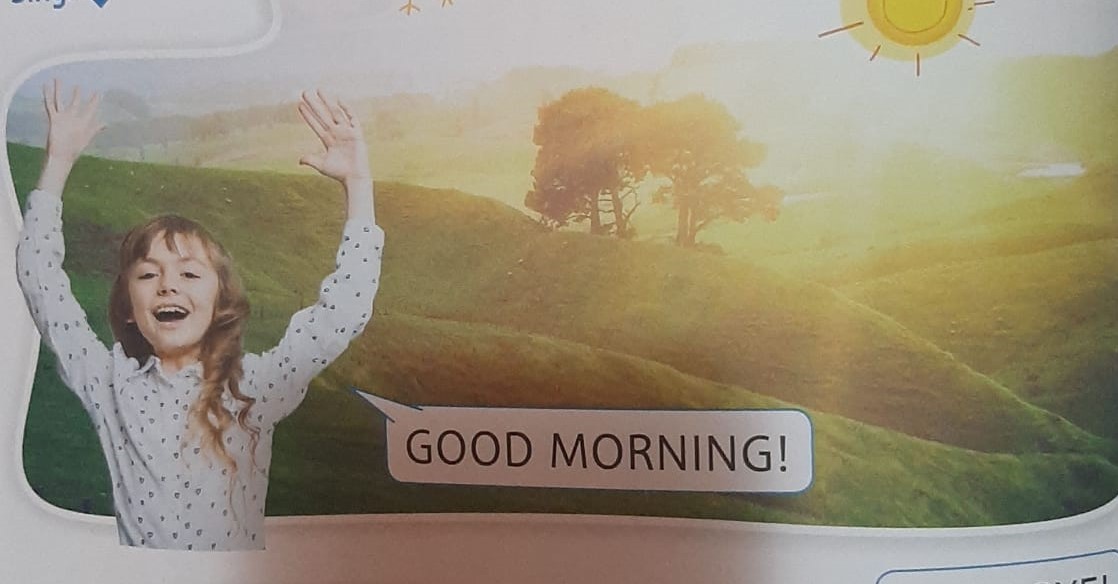 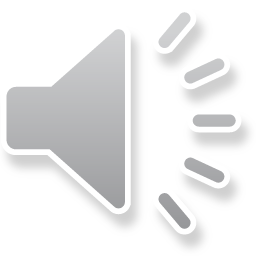 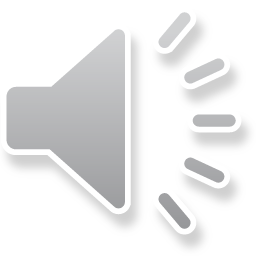 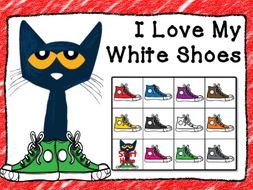 BROWN
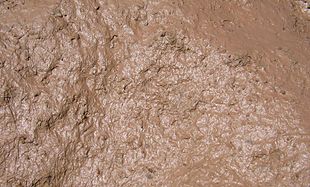 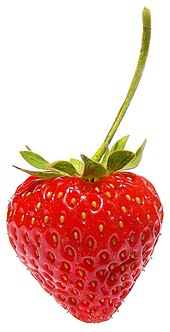 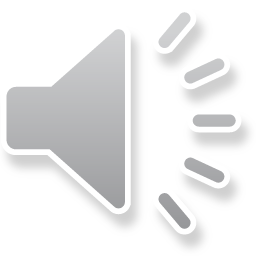 MUD
RED                                                  
STRAWBERRY
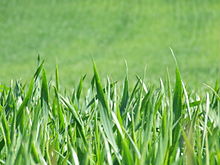 GREEN
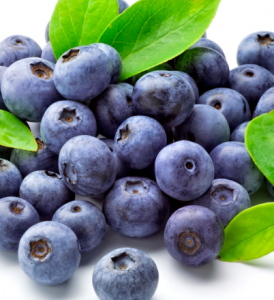 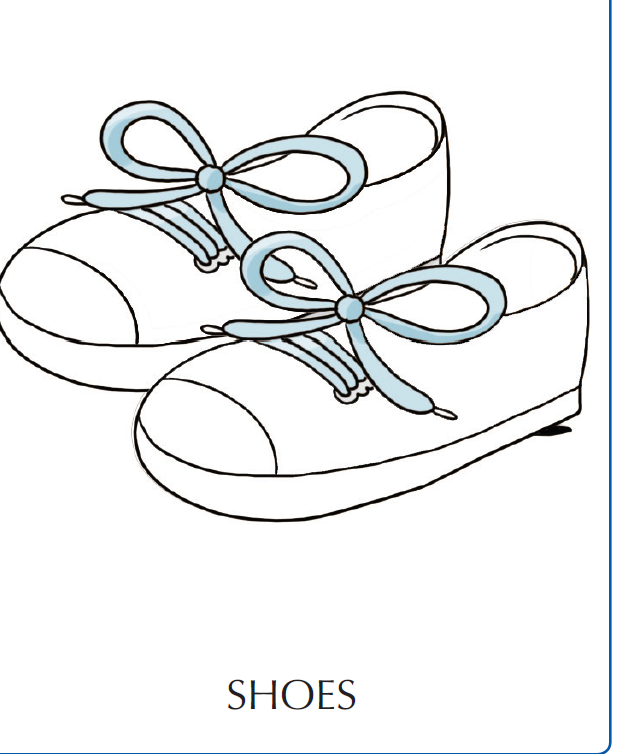 BLUE                                                  
BLUEBERRY
GRASS
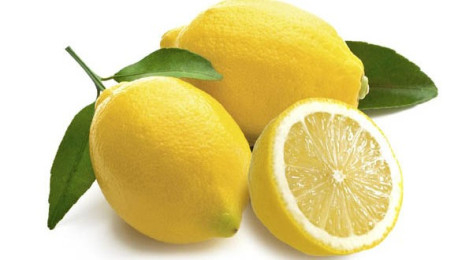 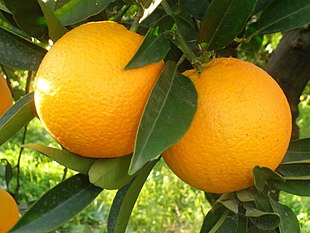 YELLOW
LEMON
ORANGE
ORANGE
Questa foto di Autore sconosciuto è concesso in licenza da CC BY-NC
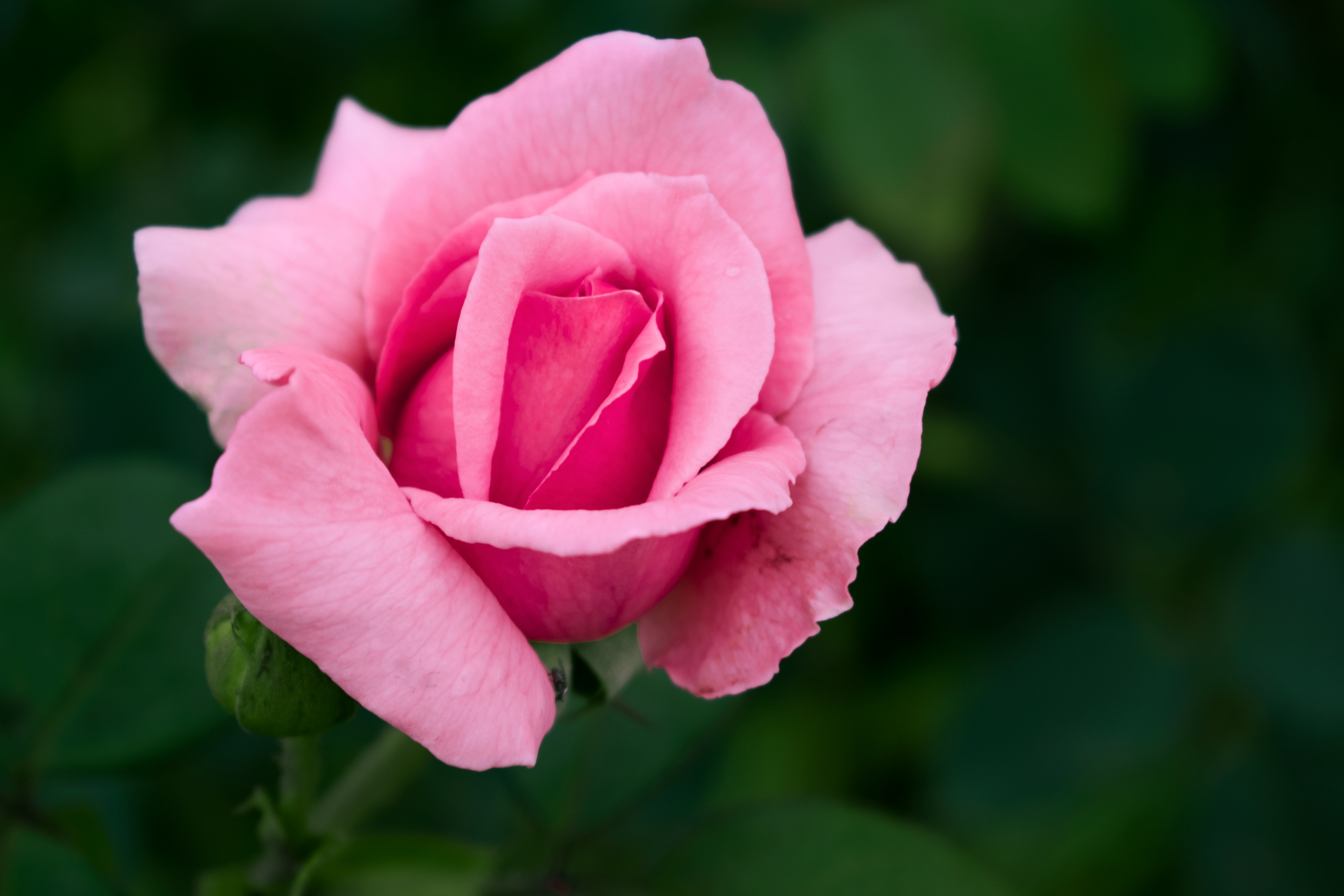 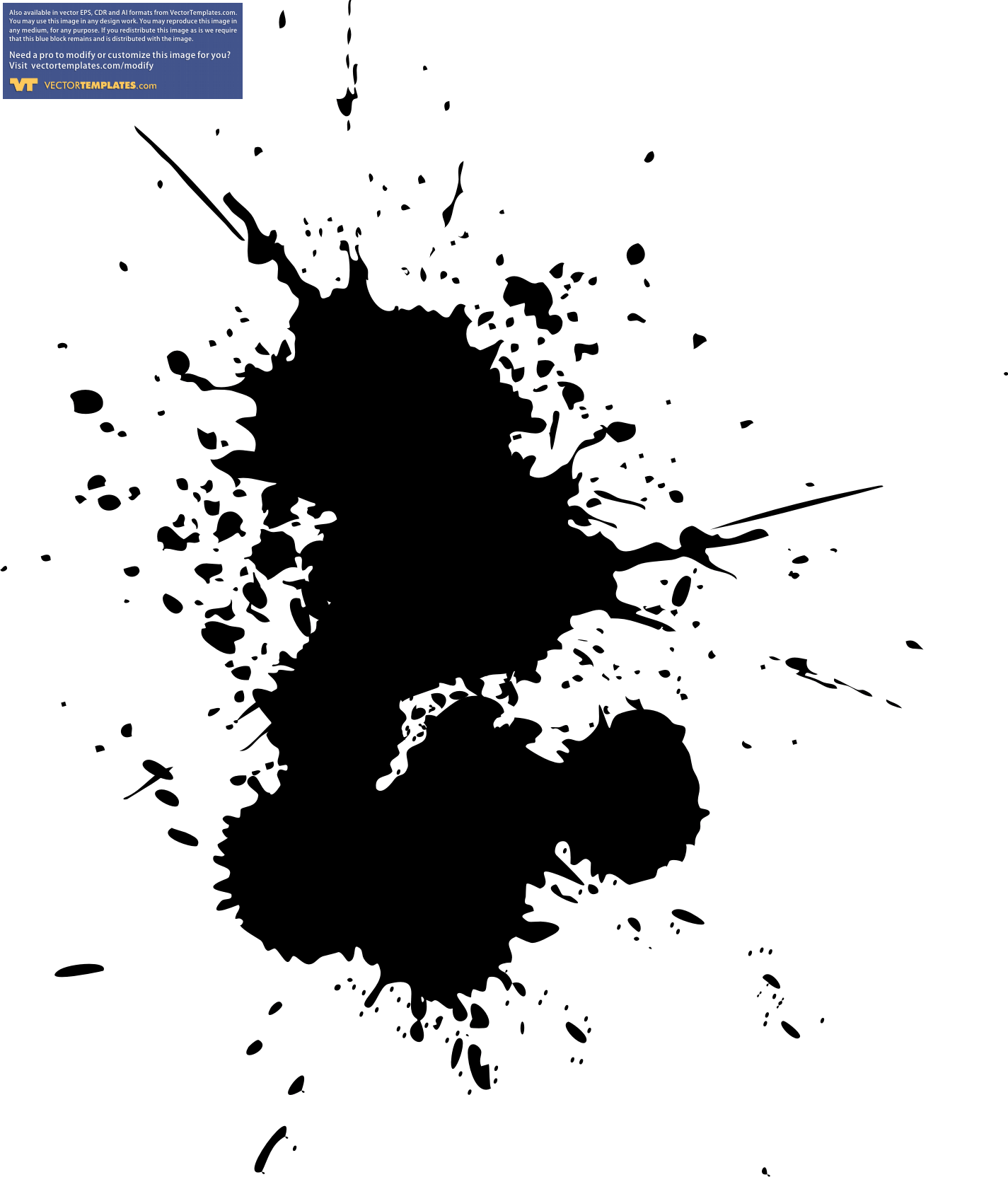 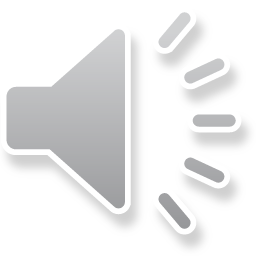 PINK
ROSE
BLACK
    INK
WHAT COLOUR IS IT ?
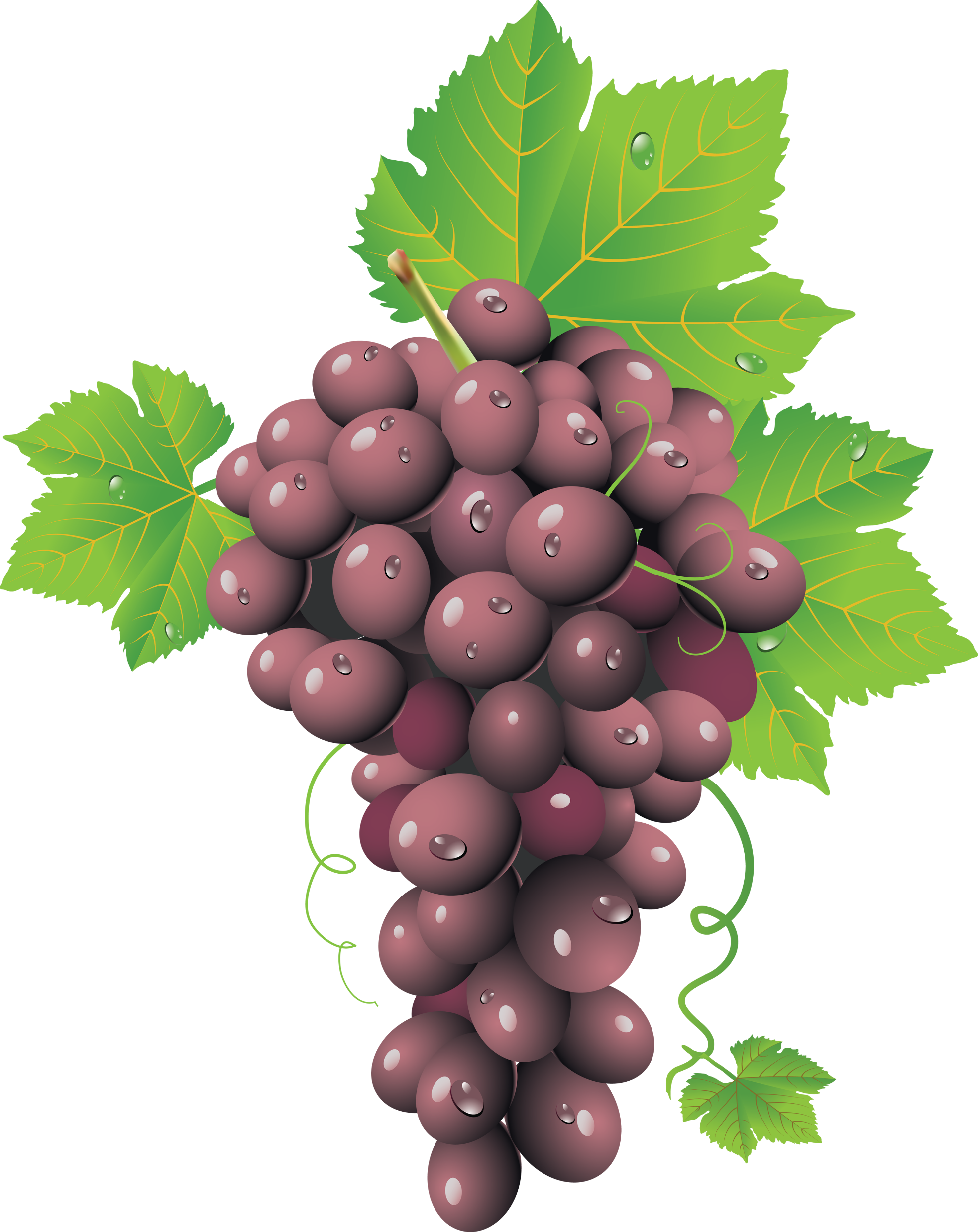 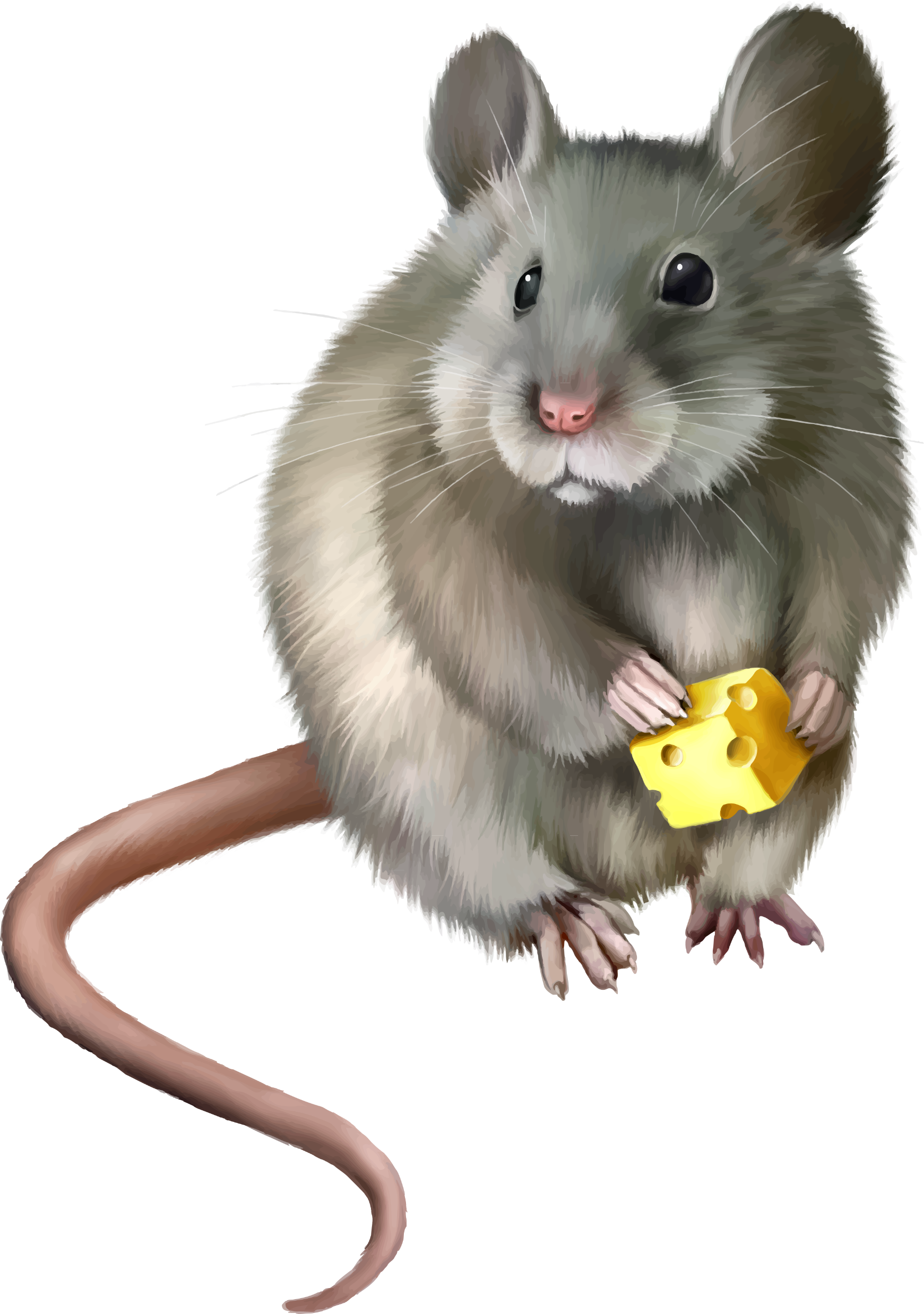 PURPLE
GRAPES
GREY
MOUSE
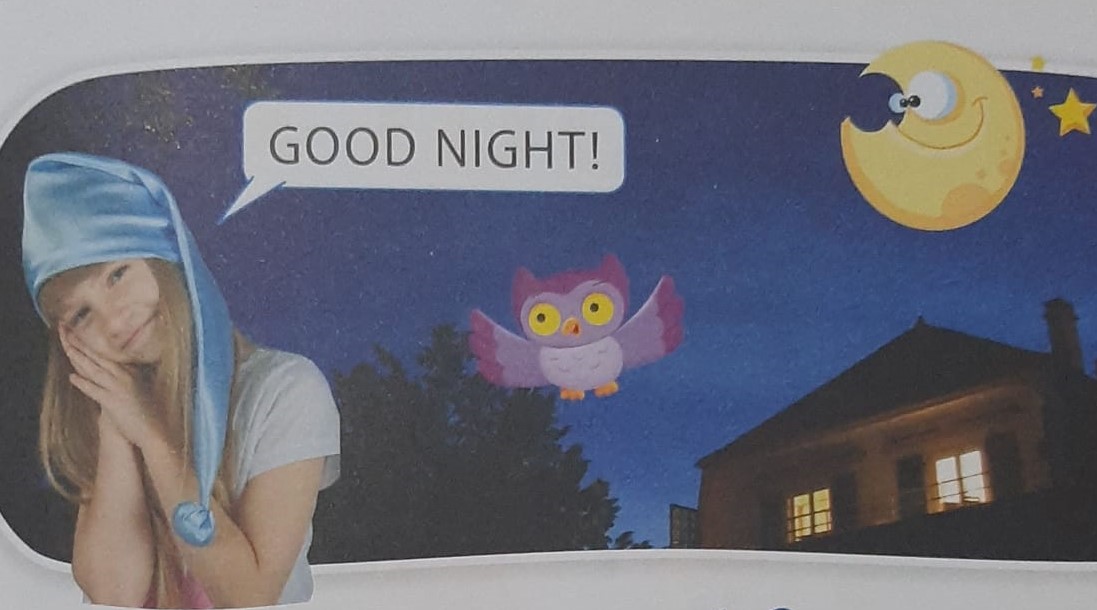 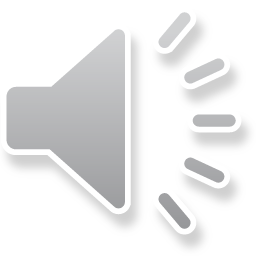